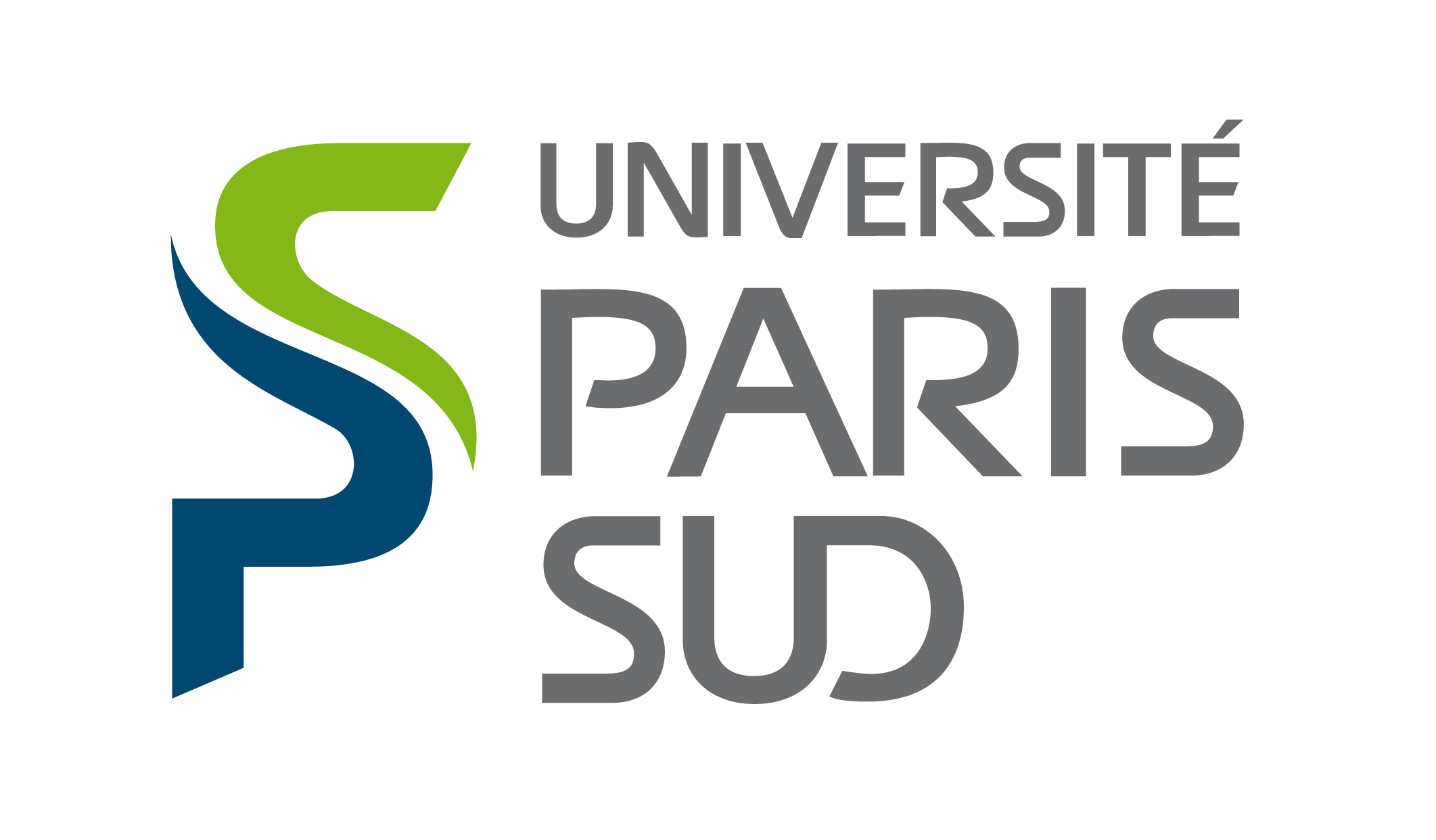 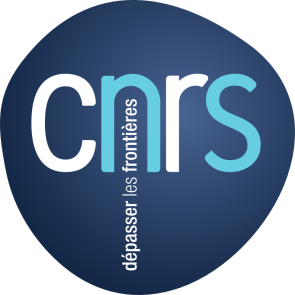 Lifetime measurements to study the nature of excited states beyond N=50AGATA + VAMOS @ GANIL
Andrea Gottardo
EUNPC2015
Aug 30 - Sep 4, 2015
The N=50 region
Zr96
Zr94
Zr95
Zr92
Zr93
Zr92
Zr93
Zr90
Zr91
Y89
Sr84
Sr86
Sr87
Sr88
Rb85
Rb87
Kr78
Kr80
Kr82
Kr83
Kr84
Kr86
Br79
Br81
Br85
Se76
Se77
Se78
Se80
Se82
Se84
As75
As83
the case of the light N=51 odd isotones
Ge74
Ge76
Ge82
Ga81
Zn80
Cu79
Ni70
Ni71
Ni72
Ni73
Ni74
Ni75
Ni76
Ni77
Ni78
50
Courtesy of D. Verney
EVOLution of s.p. shells
SM calculations in valence space above 78Ni
K. Sieja et al. PRC 79, 064310 (2009)
From Duflo Zuker
PRC 59, R2347 (1999)
D. K. Sharp et al., PRC 87, 014312 (2013)
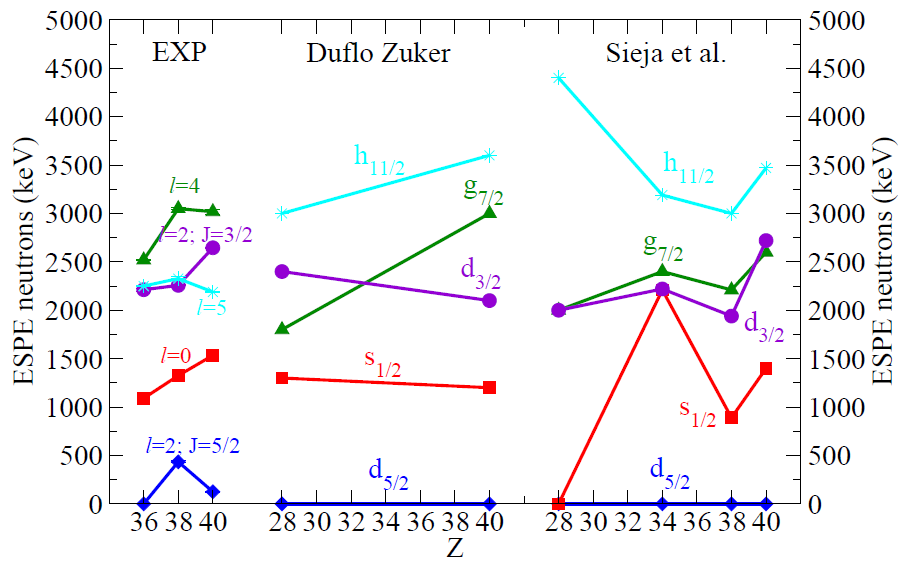 Input to the calculation
(necessarily taken from experimental indications)
Courtesy of D. Verney
lowering of the g7/2 shell ?
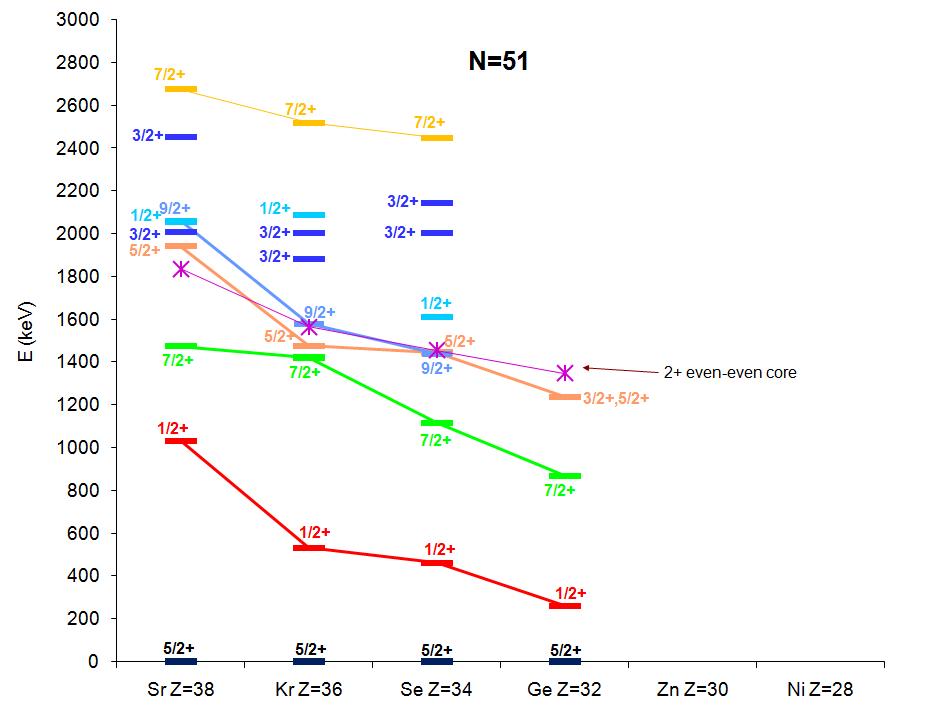 Structure of the odd N=51 nuclei: 
natural laboratory for the study of the neutron structure above N=50
0+    s1/2
2+    d5/2
(1/2+)?
b-decay at Orsay
O. Perru et al. Eur. Phys. J. A 28, 307 (2006)
from  (d,p) Oak Ridge : J. S. Thomas et al. PRC 76, 044302 (2007) 
and bn-decay at Orsay : M. Lebois PRC 80, 044308 (2009)
d5/2
Courtesy of D. Verney
Degrader
24Mg 5 mg/cm2
Target
9Be
1,85 mg/cm2 (10 µm)
>28°
Beam
238U 6.2 MeV/u
I0.5 pnA
d
MWPPAC  - ToF
Dipole
Quadrupoles
Drift chambers – x,y,θ,φ
AGATA – vamos at GANIL
Fusion-fission reaction 238U + 9Be
Excitation energy ~45 MeV

Y(83Ge)=0.009/200=4.5 10-5 
from  M. Caamaño et al., Phys. Rev. C 88, 024605 (2013) and erratum

fission rate  105 /s
AGATA (24 capsules) at “semi closed” distance 233 mm – 52 mm= 181 mm
  ε1 MeV  4.5%
Ionisation chambers- ΔE
Eres
3 distances
3 days each
25000 to 35000 γ/s/crystal
~2600 evt/s on focal plane
Courtesy of D. Verney
The Plunger device
Mg degrader stretched
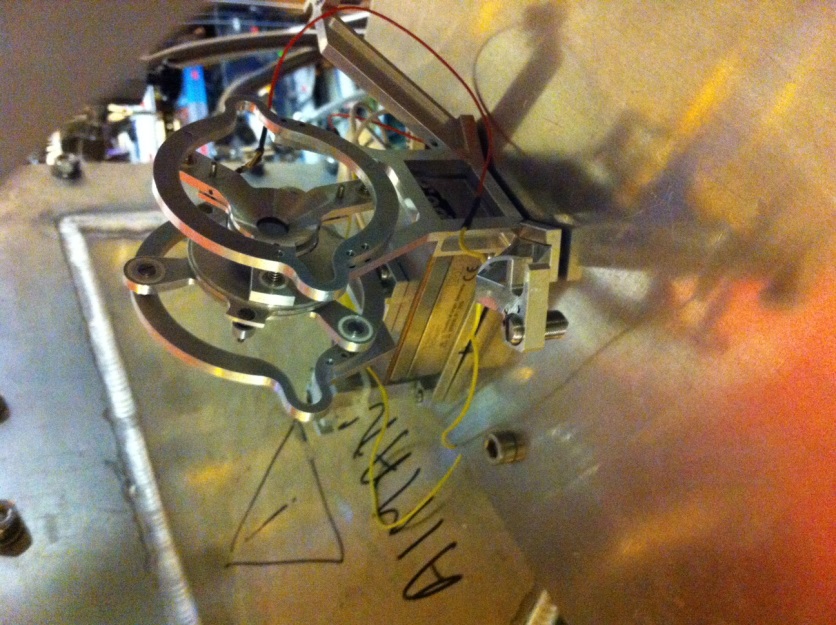 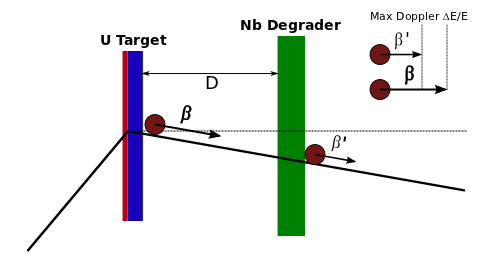 Mg degrader
Be target
Micrometric Motor
Be target stretched
Modified from V. Modamio
Pictures of the setup
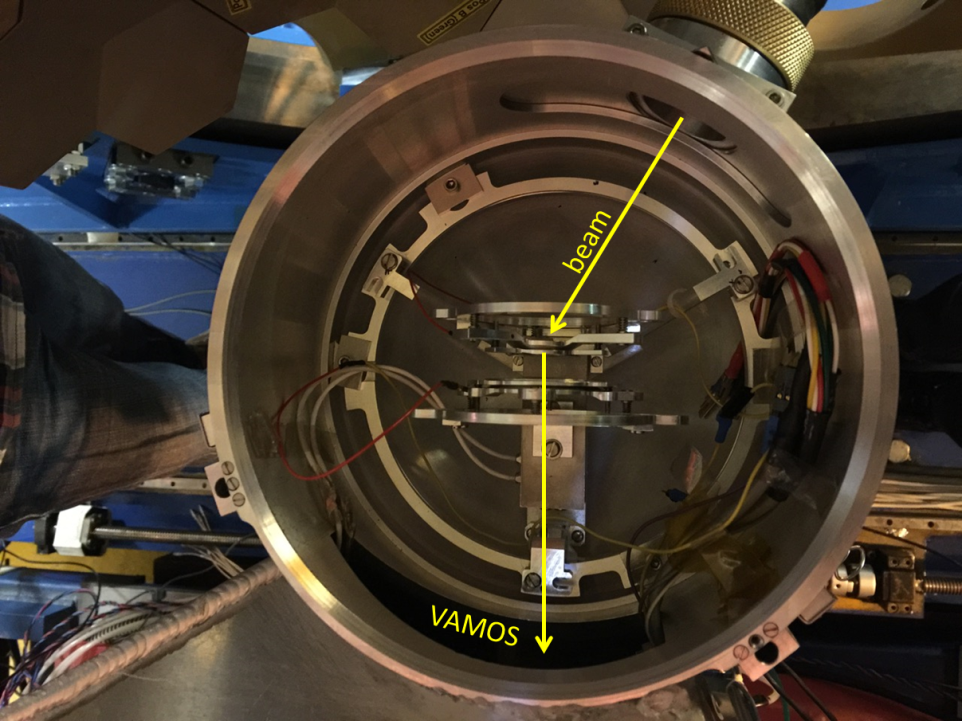 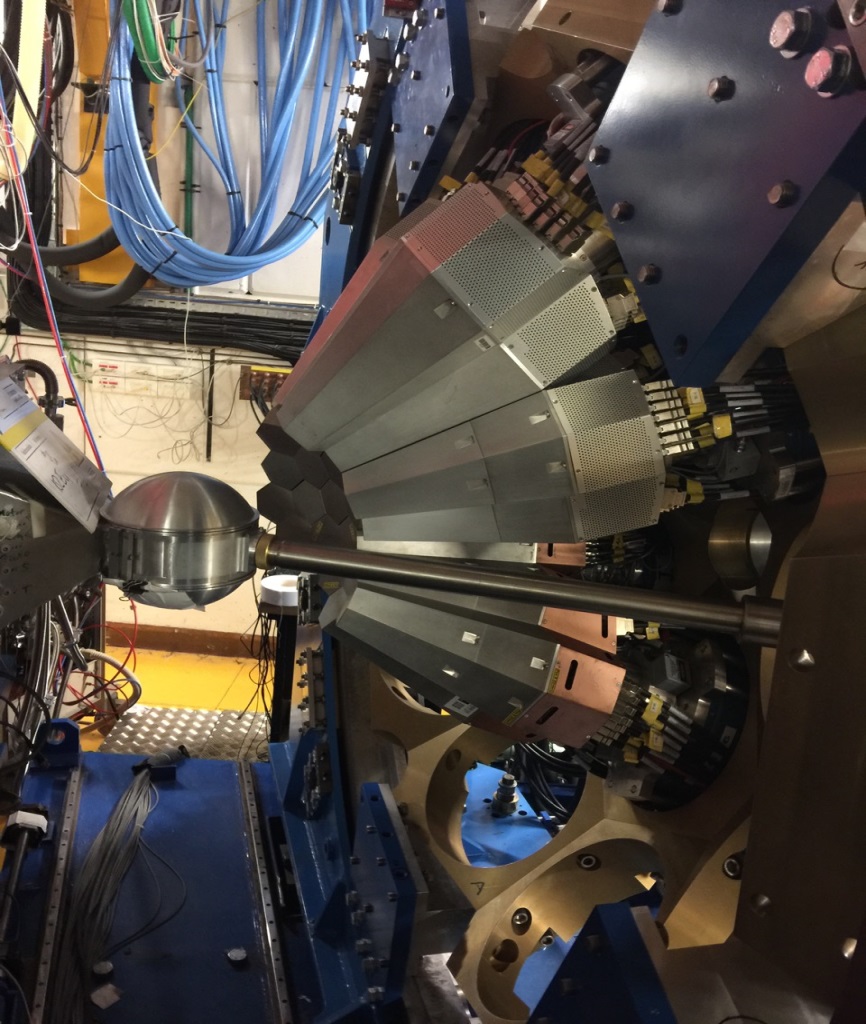 Vamos mass identification
ΔE
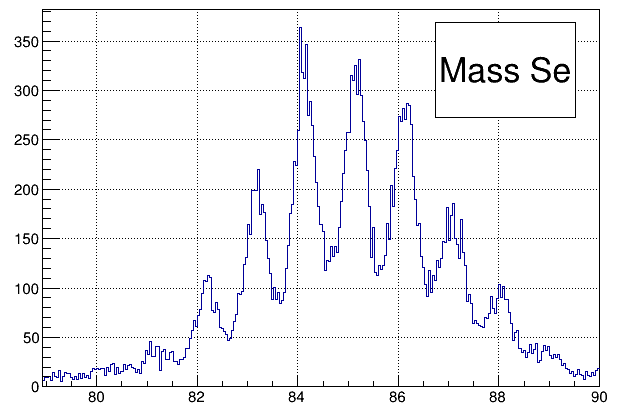 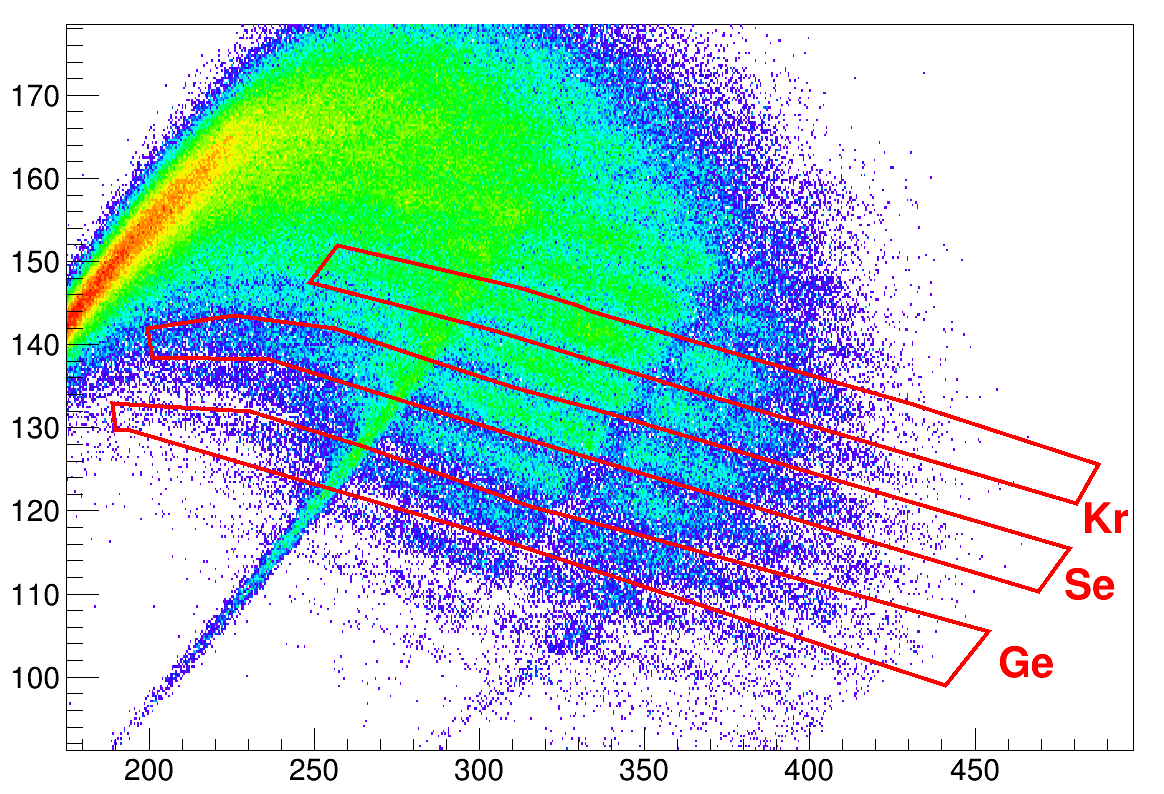 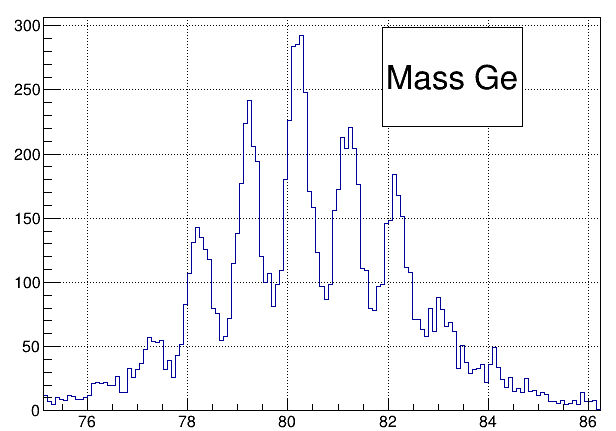 E
Atomic number and mass near line !
The example of 86Se
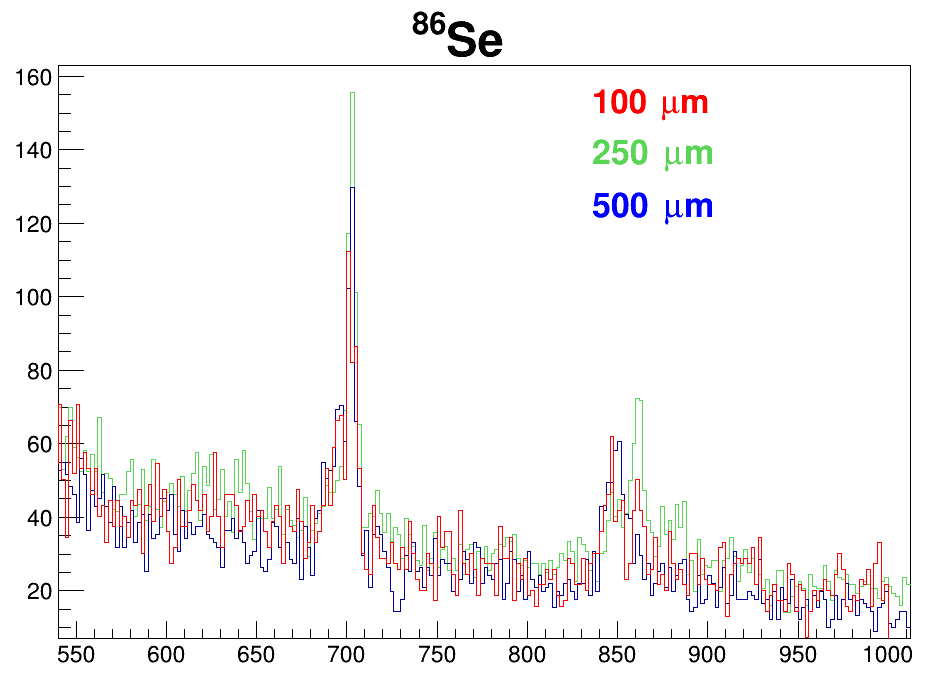 86Se (no half life yet published)
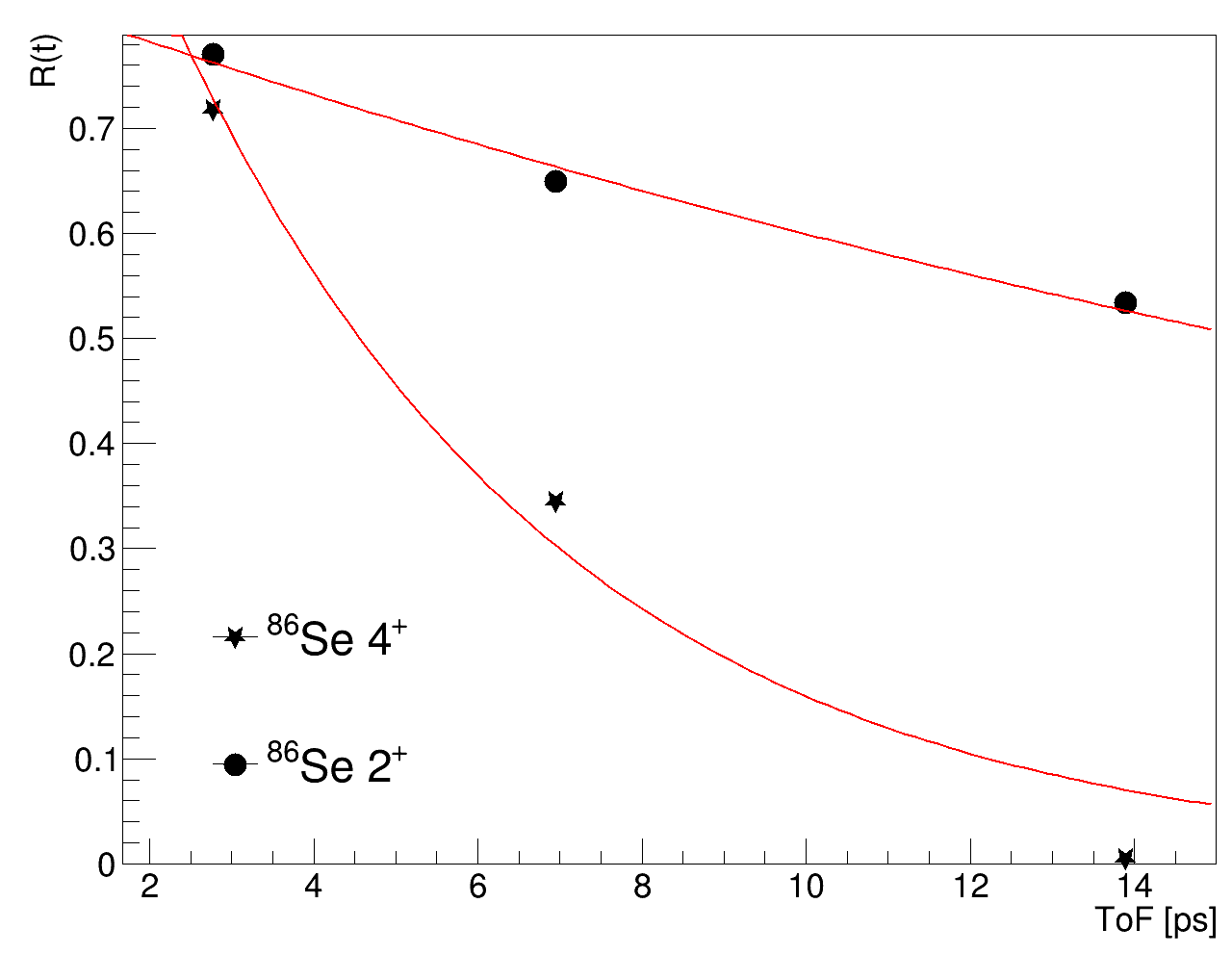 The N = 51 83Ge
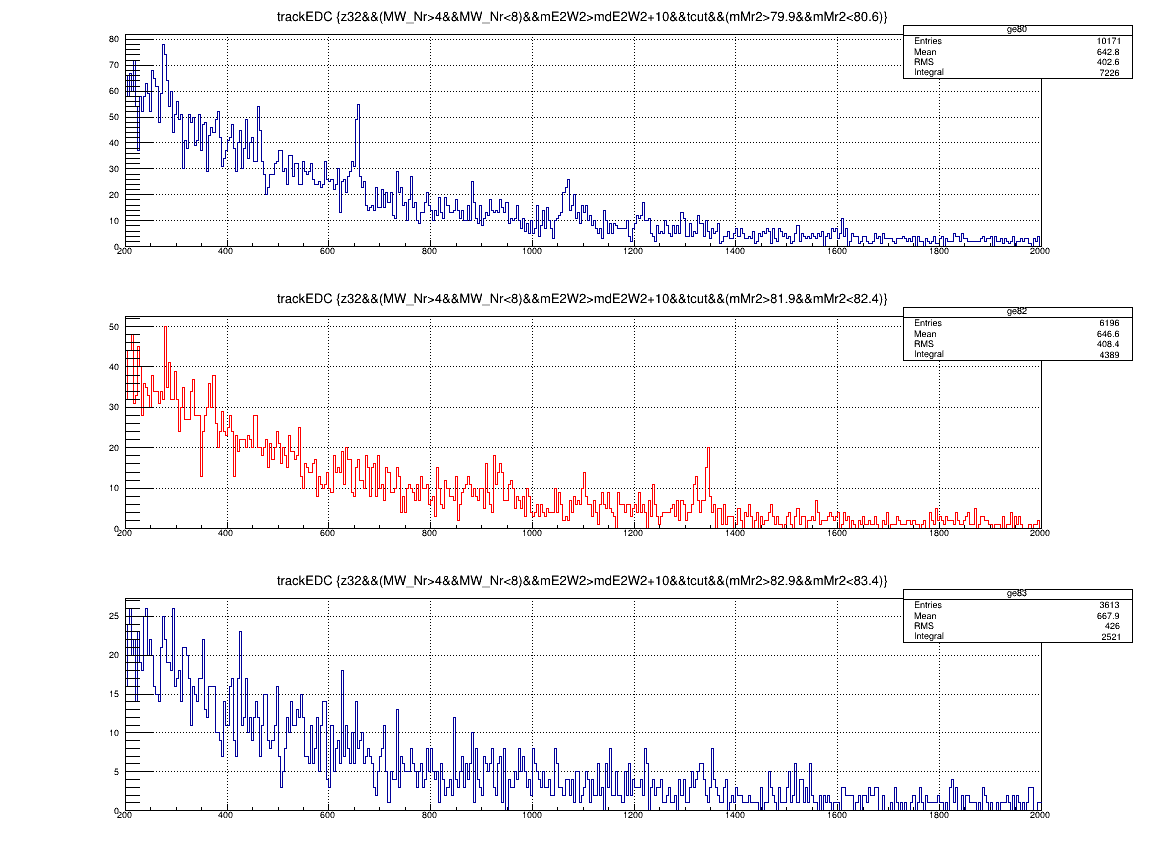 2+ -> 0+
250 μm
80Ge
4+ -> 2+
82Ge
2+ -> 0+
83Ge
The case of 83As
Neutron-proton gap evolution towards N = 50
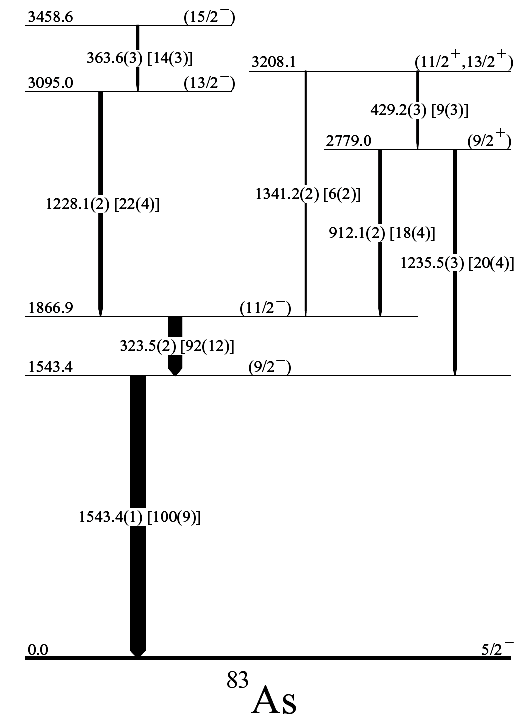 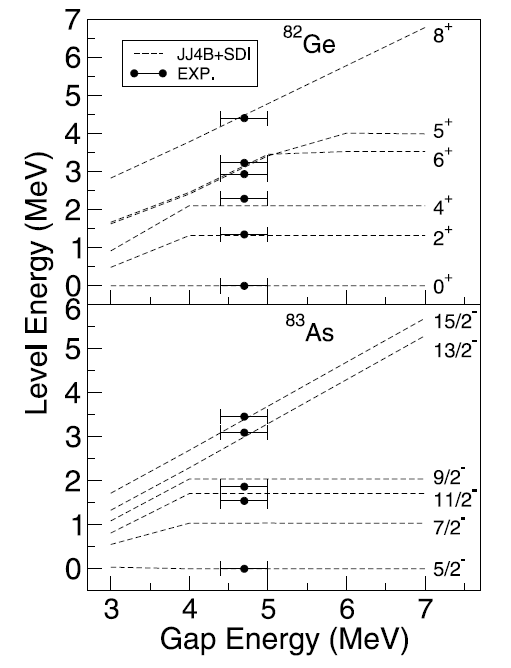 Br85
Se84
As83
Ge82
Ga81
Zn80
Cu79
Ni78
50
EXILL; Phys Rev C 91, 047302 (2015)
CLARA-PRISMANucl. Phys. A 893 (2012) 1–12
83As: prelimary results
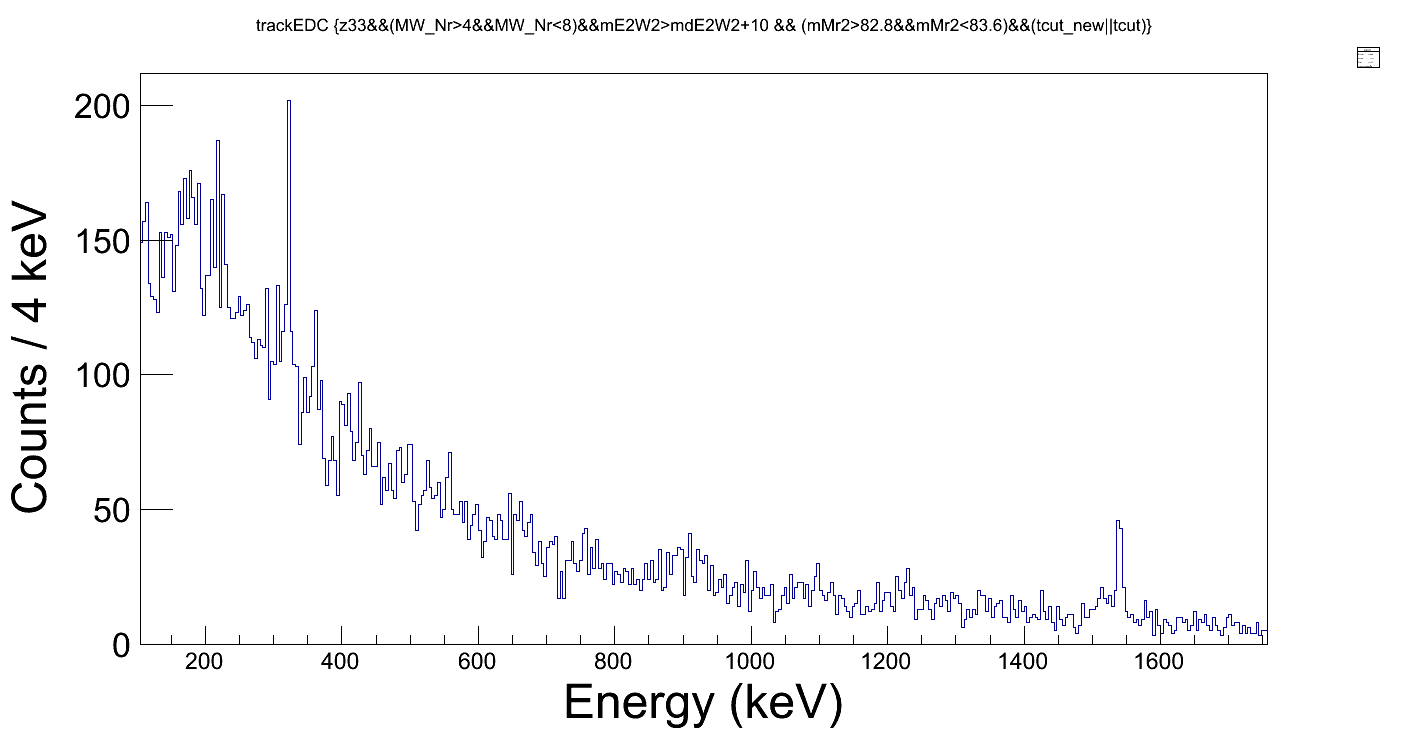 11/2-
83As
Gamma spectrum at 100μm distance:
Improving Doppler correction
Cleaning background
15/2-
9/2-
13/2-
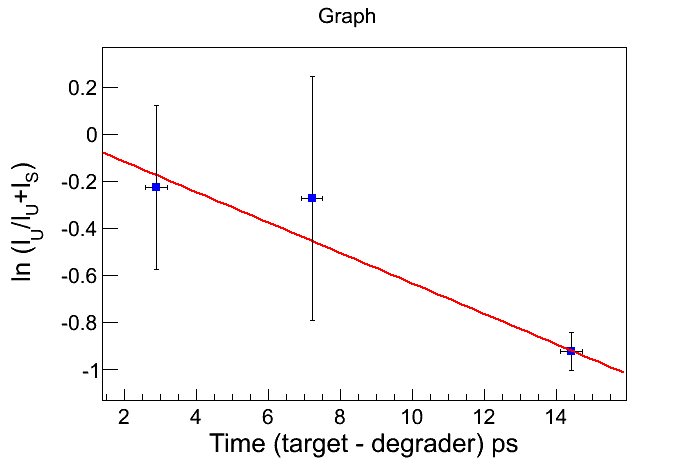 323 keV
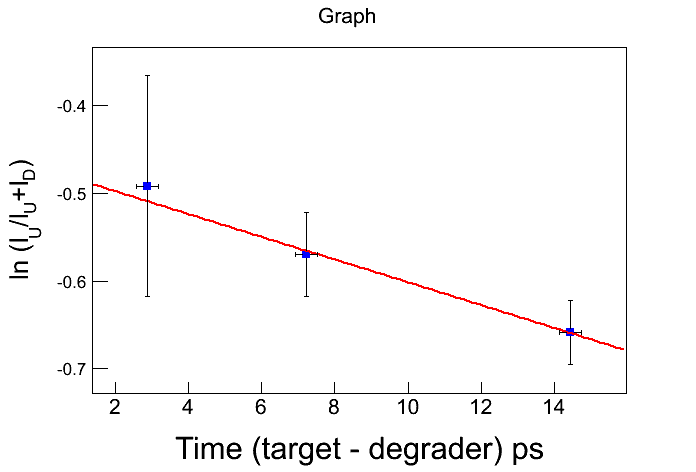 1543 keV

t1/2 = 77(10) ps
The premilinary lifetime anlysis shows long-living low-lying states: feeding as expected !
Comparison with shell-model calculations
CONCLUSIONS
Stable 238U beam from GANIL accelerator

Analysis on going with promising results even in the most exotic (poor statistics) channels

VAMOS excellent selectivity for the fusion-fission channels (viable mechanism towards the Ni region)

Sensitivity (efficiency and peak-to-total) of the AGATA + OUPS setup crucial for weak channels